Coronary heart disease
Judy Ornelas 
Professor Norskov
Southern Adventist University Collegedale, TN
Coronary Heart Disease, is a plaque buildup within the coronary arteries, in which, the heart can’t deliver enough oxygenated-blood to the body. 
In the United States this is the leading cause of death.
What it is
What Causes it
The main cause for Coronary Heart Disease is Atherosclerosis. 
When an artery becomes damaged by unhealthy lifestyles, cholesterol will start building-up in the site of the damage. 
Eventually, the site of the damaged artery will have a build up of cholesterol, calcium, and macrophages. 
This plaque build-up, blocks blood flow, depending the size of the plaque build-up.
Histopathology
Normal Coronary Artery
Coronary Artery with plaque build-up
Closer look
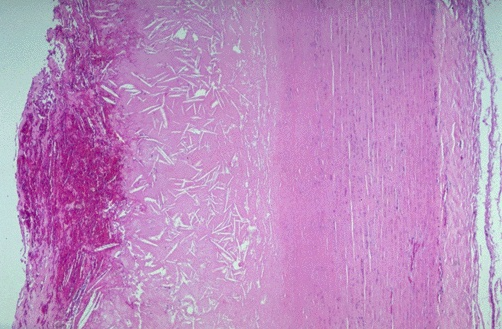 Layers of the artery
Tunica Intima 
Tunica Media 
Tunica Adventitia 
Cholesterol Slits 
Macrophages 
Calcium
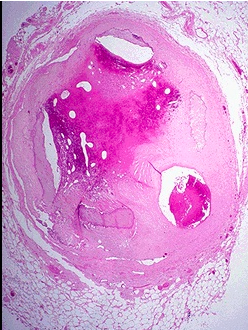 Occlusion of Arteries
conclusion
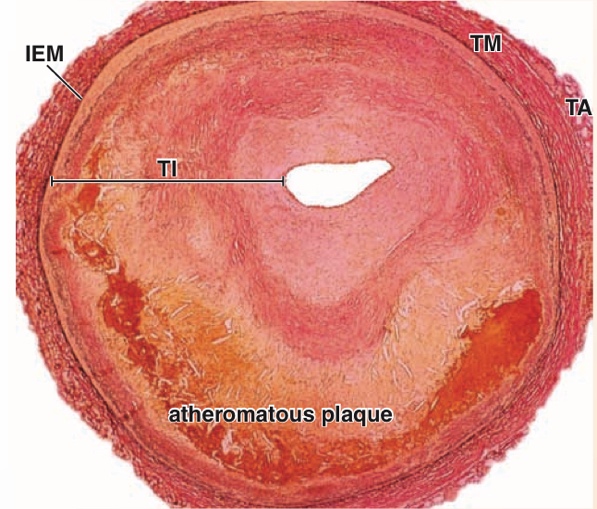 Coronary Heart Disease supersedes Atherosclerosis. 
It can potentially be fatal, if not treated, due to the reduced blood flow. 
Organ failure may occur as well.
Naik HS, Srilatha C, Sujatha K, Sreedevi B, Prasad TNVKV. Tissue Expression of TNF-alpha and IL-18 by Real Time PCR in Initiated Atherosclerosis in Wistar Male Rats. Indian Journal of Animal Research. 2020;54(11):1446-1450. doi:10.18805/ijar.B-3835
 
Harmon EY, Fronhofer V, Keller RS, Feustel PJ, Brosnan MJ, et al. (2012) Ultrasound Biomicroscopy for Longitudinal Studies of Carotid Plaque Development in Mice: Validation with Histological Endpoints. PLOS ONE 7(1): e29944. https://doi.org/10.1371/journal.pone.0029944
 
Manichaikul A, Rich SS, Perry H, Yeboah J, Law M, et al. (2014) A Functionally Significant Polymorphism in ID3 Is Associated with Human Coronary Pathology. PLOS ONE 9(3): e90222. https://doi.org/10.1371/journal.pone.0090222
 
LeBlanc, S., Bibeau, K., Bertrand, O. F., Lévesque, V., Deschênes St-Pierre, B., Pibarot, P., Després, J.-P., & Larose, E. (2017). Carotid versus coronary atherosclerosis burdens in acute compared with chronic symptomatic coronary artery disease. Canadian Journal of Physiology & Pharmacology, 95(8), 878–887. https://doi.org/10.1139/cjpp-2016-0588
 
MD, E. C. (n.d.). Pathology images and text for medical education. Retrieved April 8, 2021, from https://webpath.med.utah.edu/webpath.html#MENU
 
Ross, M. H., & Pawlina, W. (2015). Histology: A text and atlas. Philadelphia: Wolters Kluwer/Lippincott Williams & Wilkins Health.
References